Género, familia y trabajo:  Organización del trabajo en hogares de doble proveedor en la Ciudad de México durante la pandemia por COVID 19

Ana María Tepichin Valle
Enero 2024
Encuentro: Parentalidad/cuidado, balance familia trabajo y políticas familiares
United Nations, Department of Economic and Social Affairs, CONAHCYT, CIESAS
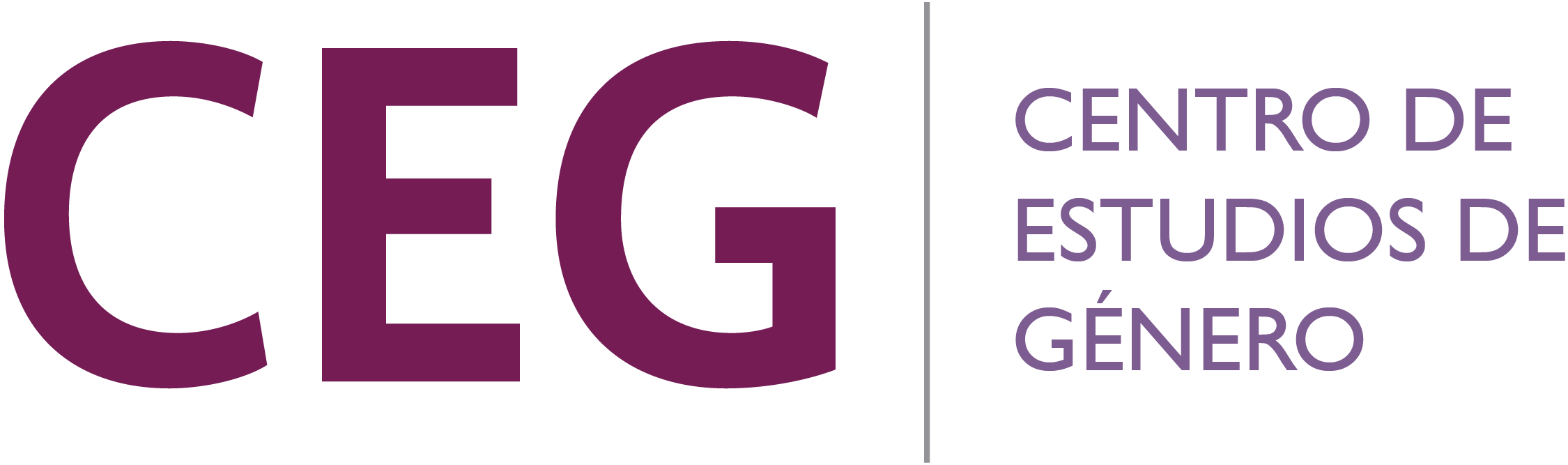 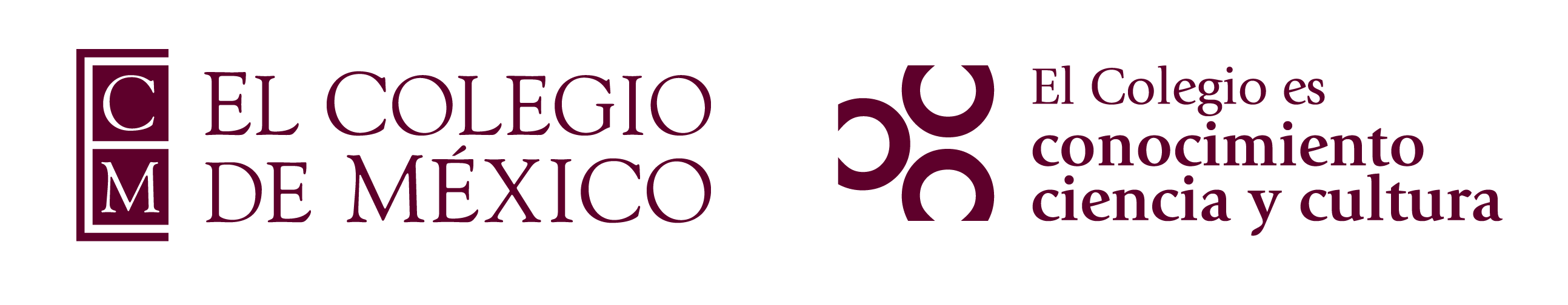 1
Objetivo
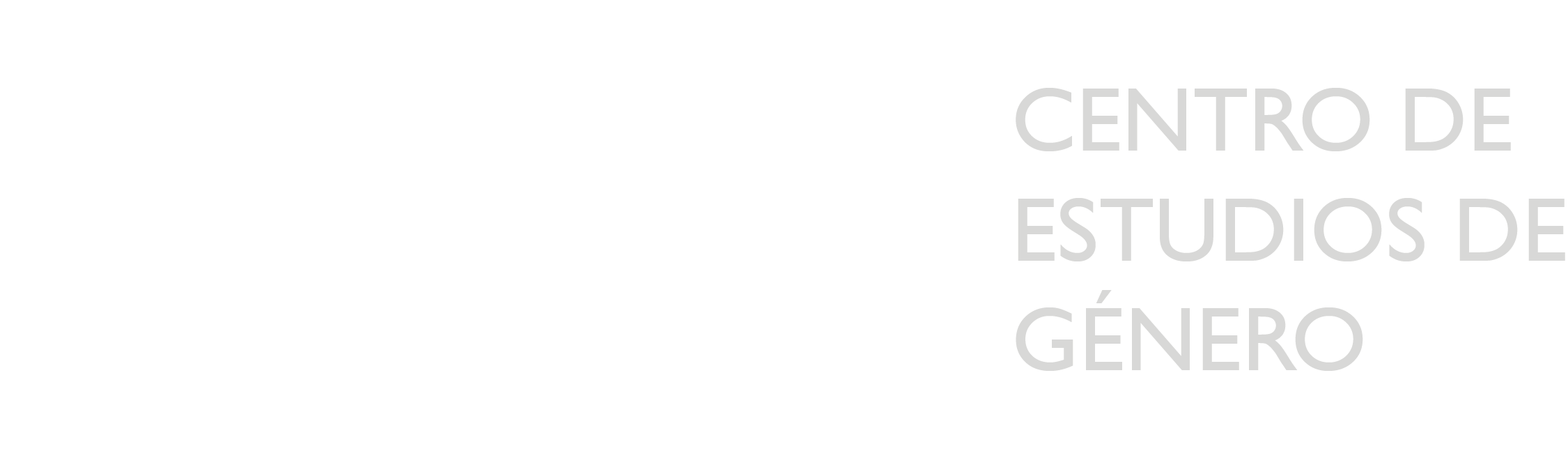 Analizar las narrativas de mujeres residentes de la Ciudad de México sobre la organización de los(as) integrantes de hogares de doble proveedor para realizar las actividades de trabajo remunerado y no remunerado al interior de sus hogares. 

Se distinguen tres momentos: 
antes de que se declarara la Pandemia por COVID 19
durante la etapa más estricta de confinamiento en México por la pandemia,
al inicio del regreso a la presencialidad en México.
2
Desigualdad en la Distribución del Trabajo Doméstico y de Cuidado que se Realiza en los Hogares
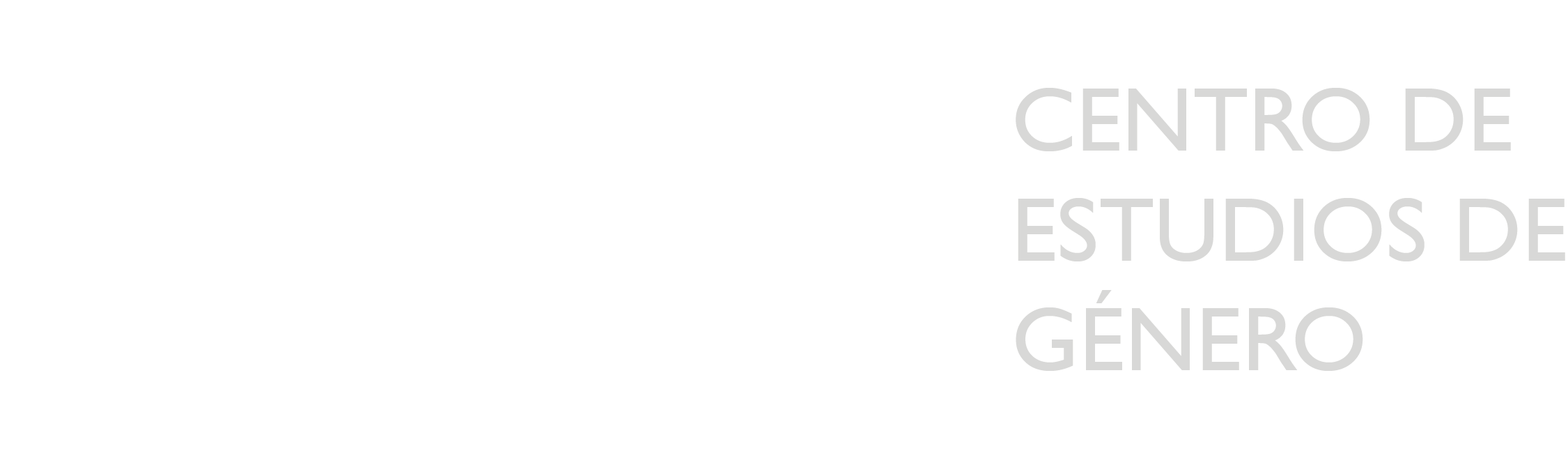 Dentro de los hogares
De manera no remunerada
Lo realizan las mujeres
3
Matices Dentro de Patrones Extendidos de Trabajo Doméstico y de Cuidados
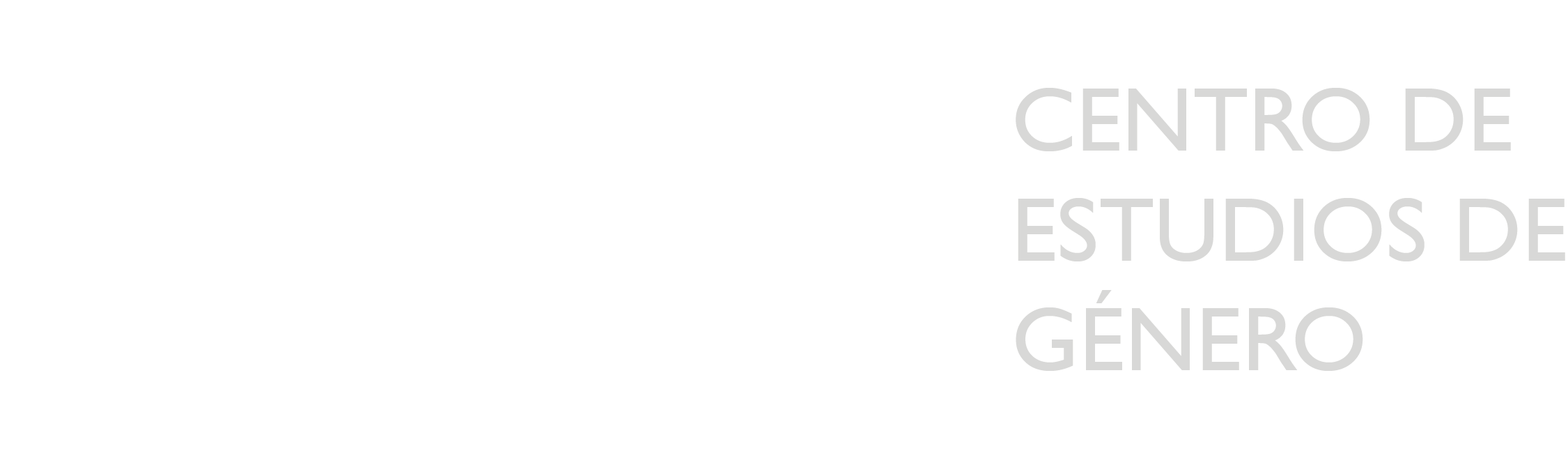 Rescatar matices, diferencias e incipientes patrones emergentes dependiendo de:	
tipo y ciclo del hogar 
edades de sus integrantes 
contexto urbano o rural 
sexo del perceptor principal 
existencia de doble proveeduría


Rojas y Martínez (2018). ‘Fathers and Child Raising in Mexico in the Early 21st Century’, en Rosy Musumeci y Arianna Santero (eds.) Fathers, Childcare and Work. Cultures, Practices and Policies in Comparative Perspective, UK, Emerald Publishing, pp. 77-101
Rojas, 2022. Hombres y relaciones de género en México. El Colegio de México
4
Patrones emergentes de distribución del trabajo dentro de los hogares en donde
15 mujeres residentes de Cd. México

Al menos con licenciatura 

En hogares de doble proveedor en donde habita por lo menos un menor de 15 años de edad

Realizaban trabajo presencial antes de la pandemia
Ante y durante confinamiento
La diferenciación entre lo que ocurría antes de la pandemia y lo que ocurrió durante el confinamiento más severo.
Trabajo remunerado tiempo completo antes del confinamiento
Part time
Full time
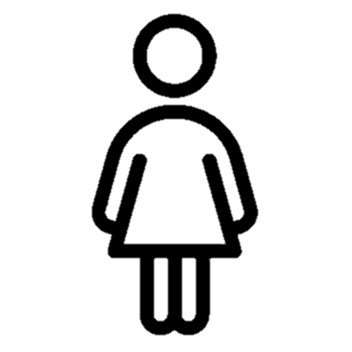 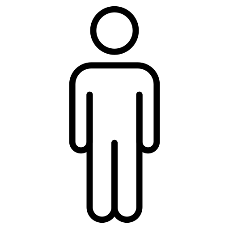 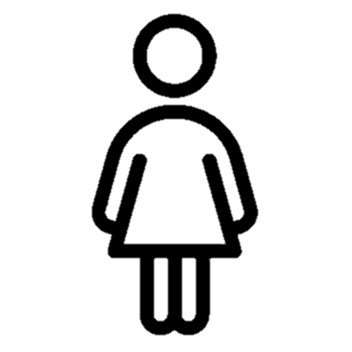 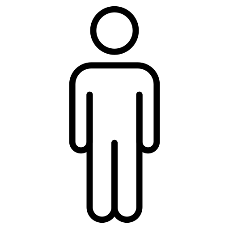 Tiempo
completo
Tiempo
completo
Tiempo
completo
Tiempo
completo
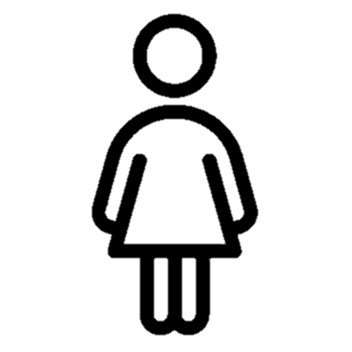 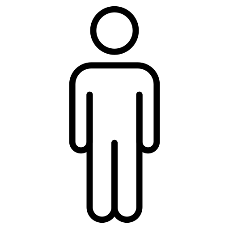 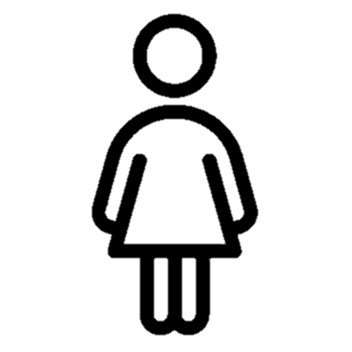 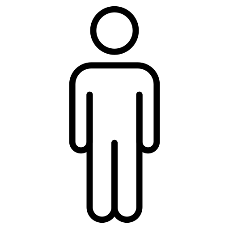 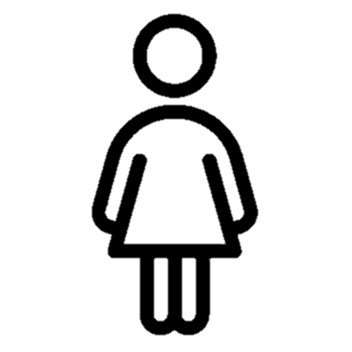 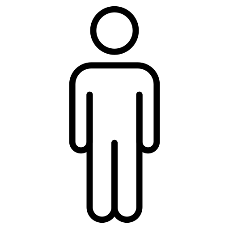 Tiempo
completo
Tiempo
completo
Tiempo
completo
Tiempo
completo
Tiempo
completo
Tiempo
completo
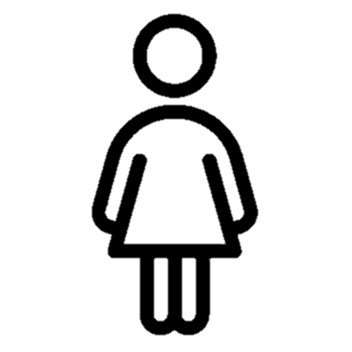 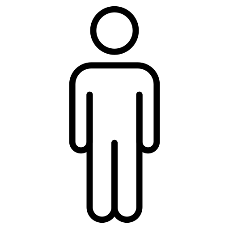 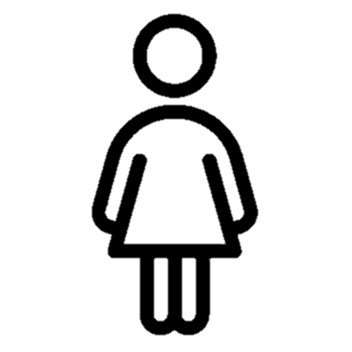 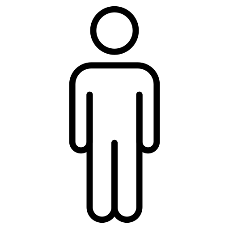 Tiempo
completo
Tiempo
completo
Tiempo
completo
Tiempo
completo
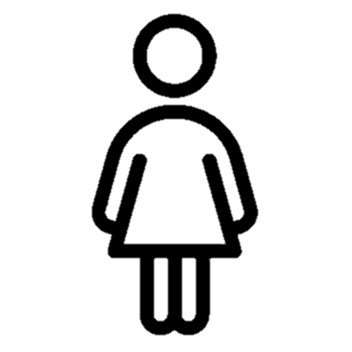 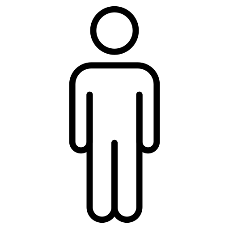 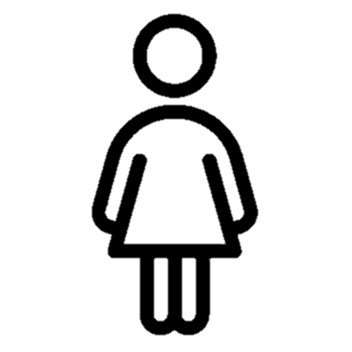 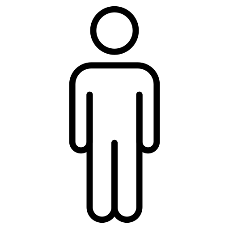 Tiempo
completo
Tiempo
parcial
Tiempo
completo
Tiempo
completo
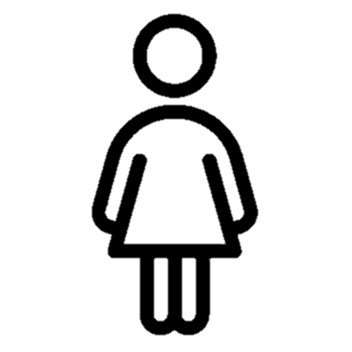 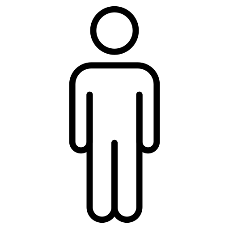 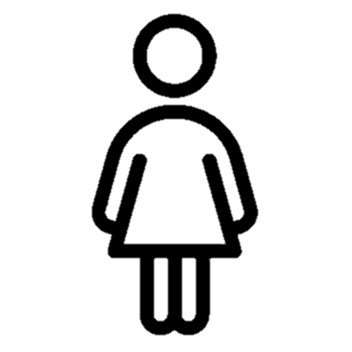 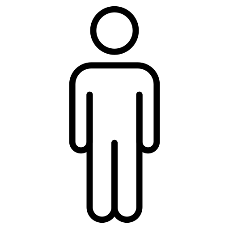 Tiempo
completo
Tiempo
parcial
Tiempo
completo
Tiempo
completo
Trabajo remunerado tiempo parcial antes del confinamiento
Part time
Full time
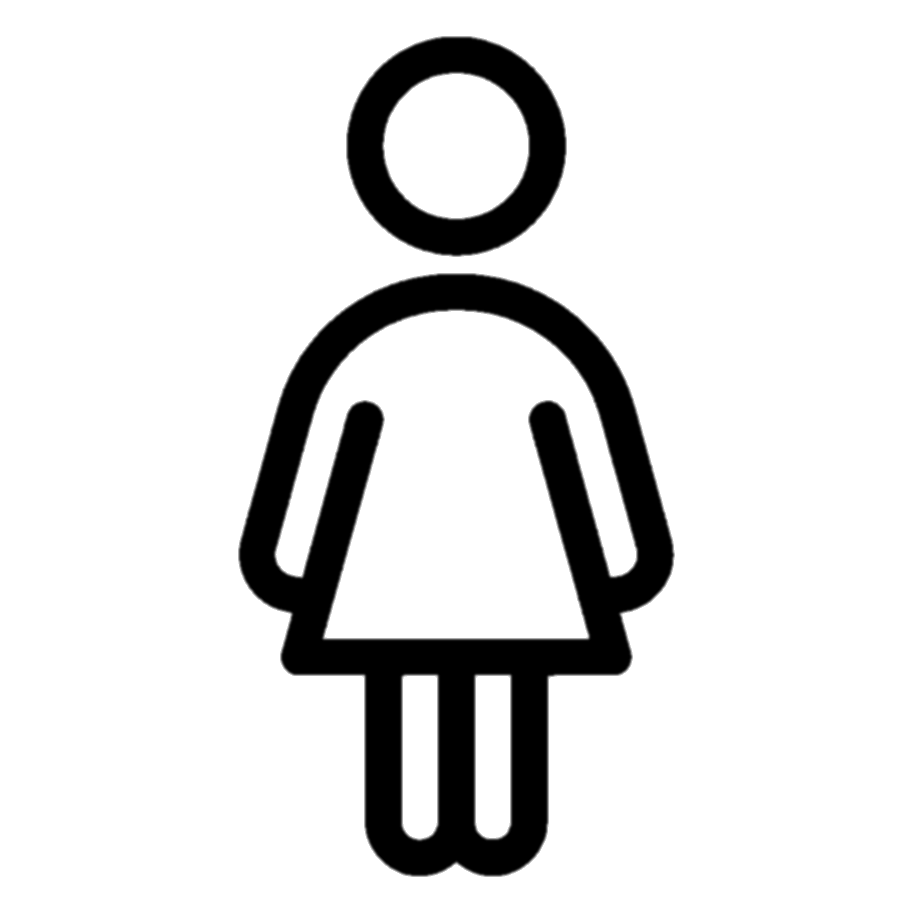 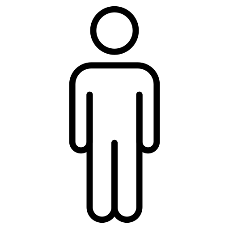 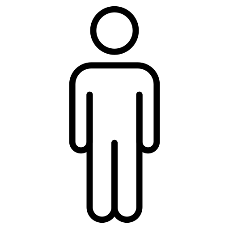 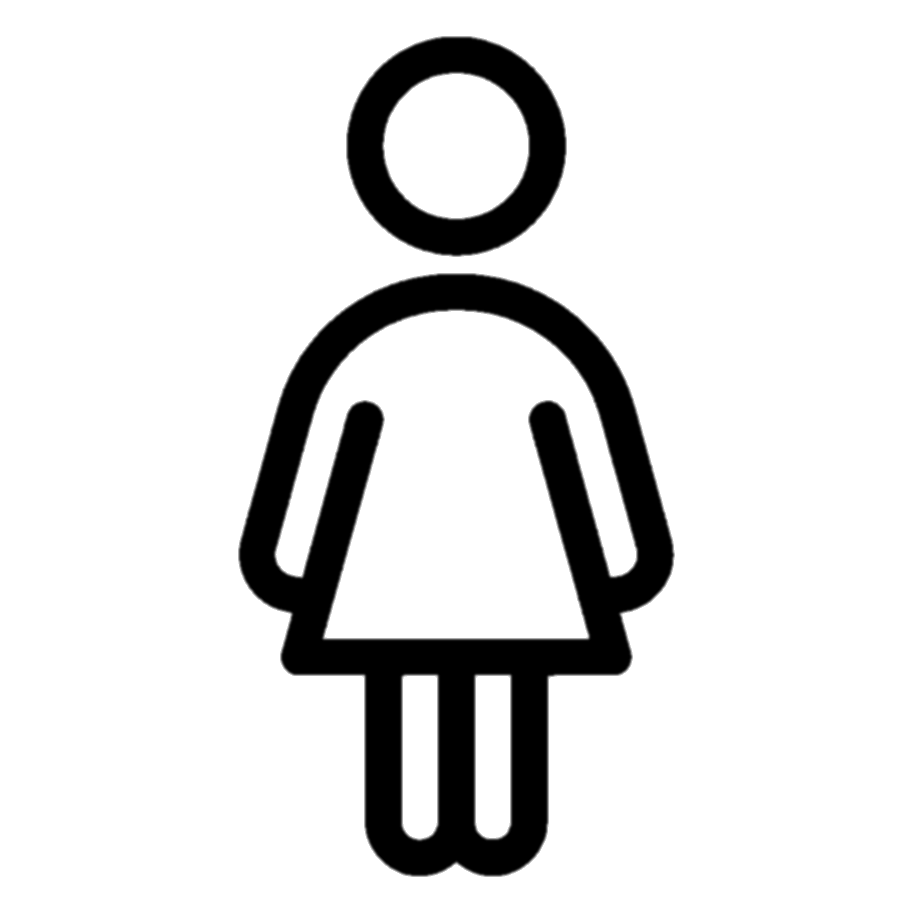 Tiempo parcial
Tiempo completo
Tiempo parcial
Tiempo parcial
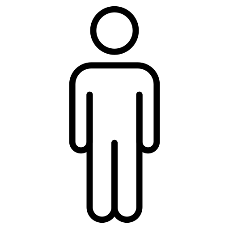 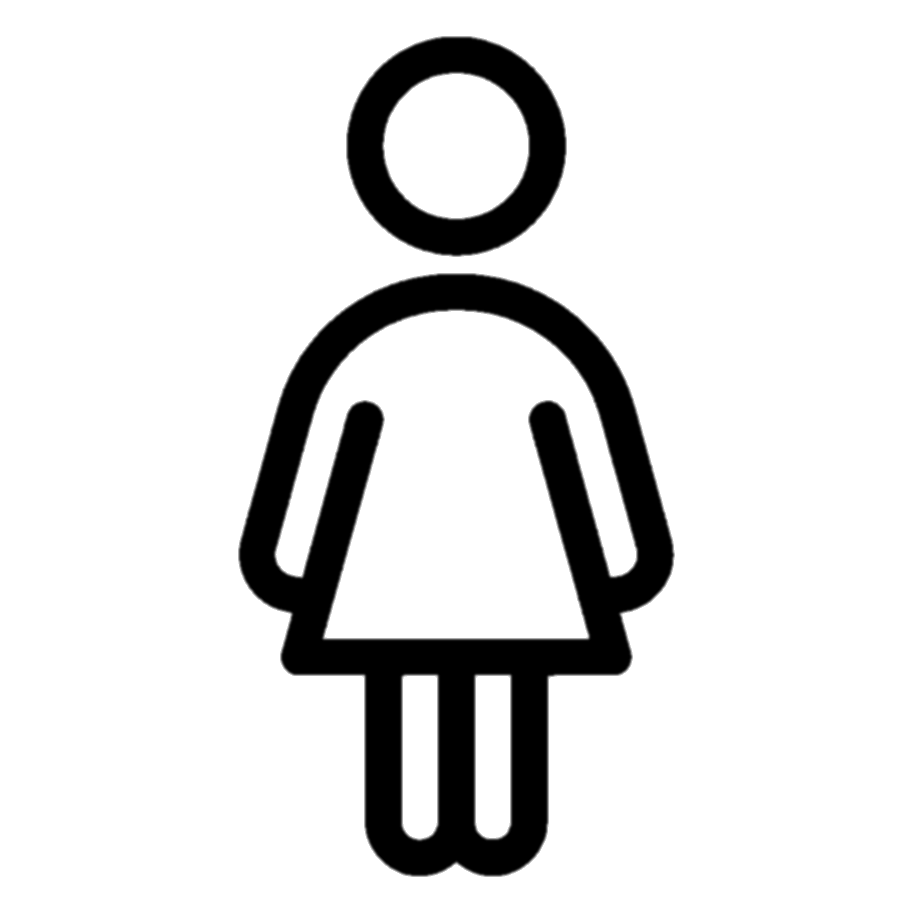 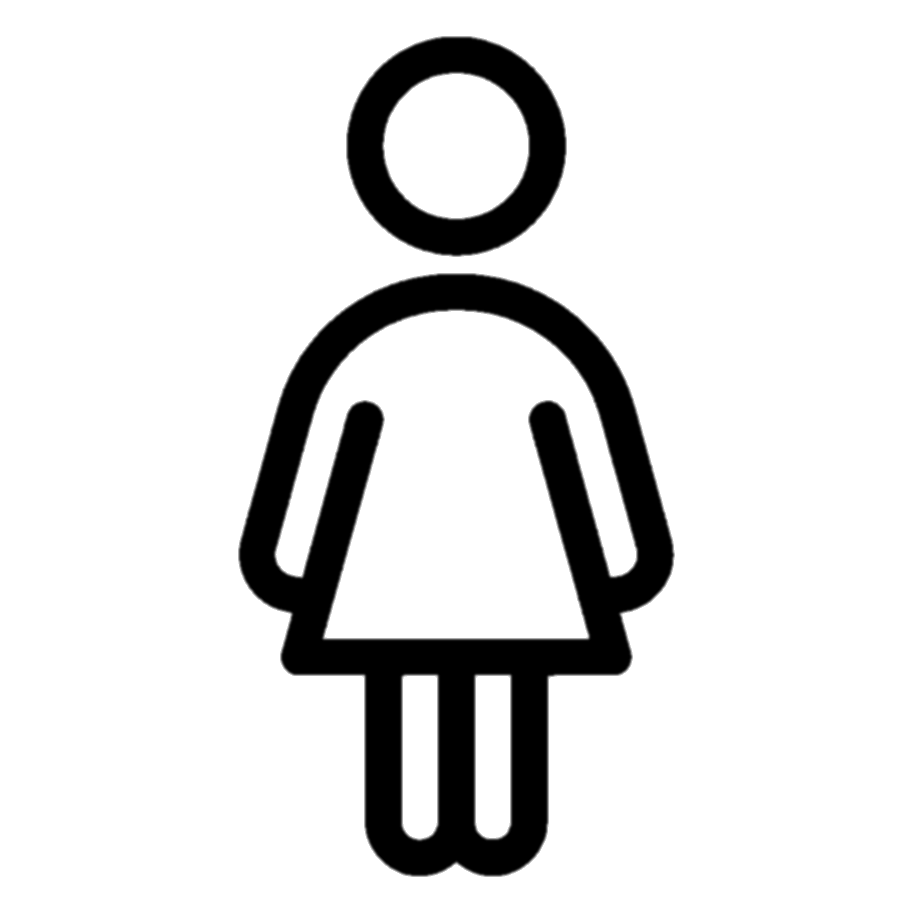 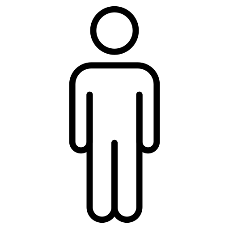 Tiempo completo
Tiempo completo
Tiempo parcial
Tiempo parcial
Trabajo remunerado tiempo completo antes del confinamiento
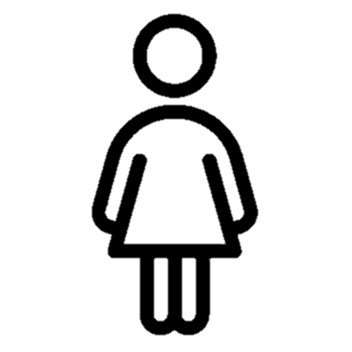 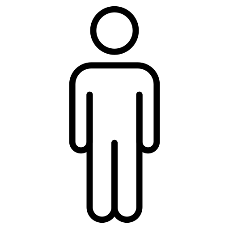 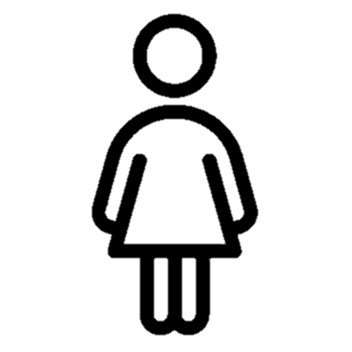 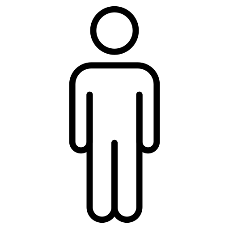 Tiempo
completo
Tiempo
completo
Tiempo
completo
Tiempo
completo
“Antes del encierro los dos nos íbamos al trabajo. Casi yo me dedicaba a preparar el desayuno mientras él los apuraba para prepararse, vestirse y peinarse. Los fines de semana es cuando, entre los dos,  nos poníamos a lavar la ropa, hacer limpieza y, en eso todos, hasta la niña grande ayudaba”. (Andrea, 45 años, profesora investigadora en universidad pública , esposo trabajaba tiempo completo antes de la pandemia, hijos e hijas de 10 y 12 años).
“El trabajo de la casa y el de cuidar, educar y apoyar a las hijas está muy balanceado. Nunca ha sido un problema entre nosotros dos. Hay etapas en las que él hace más que yo o al revés. Lo atribuyo a que su mamá también es profesionista. Viene con una idea de que las mujeres trabajan, es lo natural”. (Laura, 44 años, docente de tiempo completo en universidad pública, esposo trabajaba tiempo completo antes de la pandemia, hijos e hijas de  5 y 10 años).
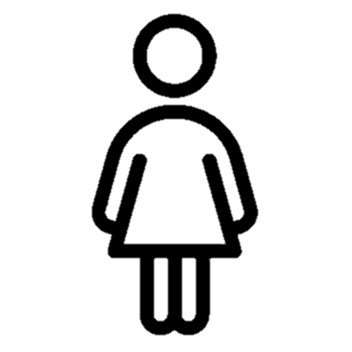 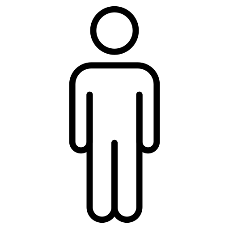 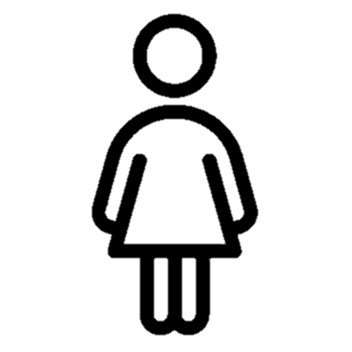 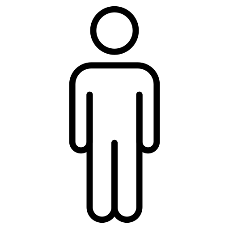 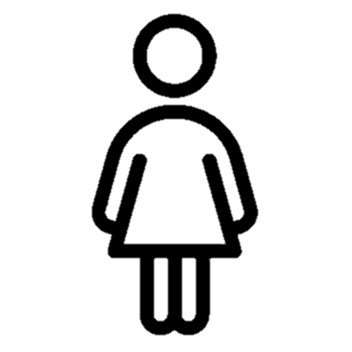 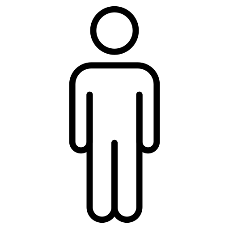 Tiempo
completo
Tiempo
completo
Tiempo
completo
Tiempo
completo
Tiempo
completo
Tiempo
completo
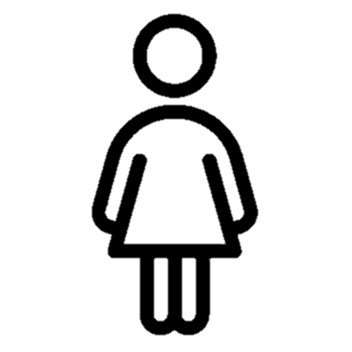 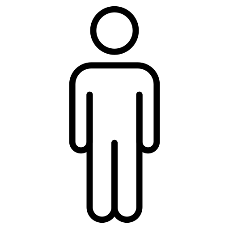 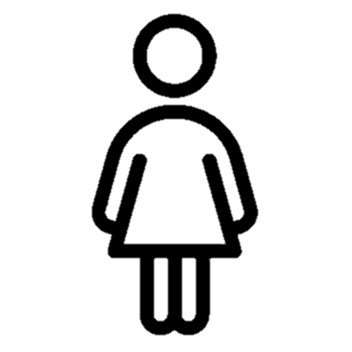 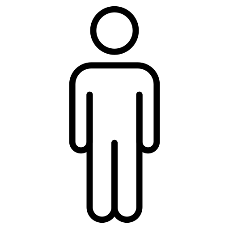 Tiempo
completo
Tiempo
completo
Tiempo
completo
Tiempo
completo
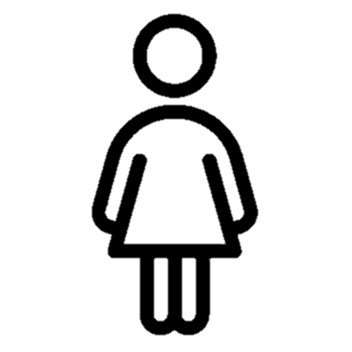 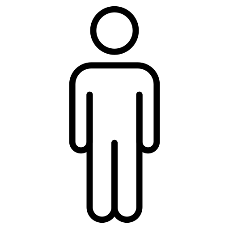 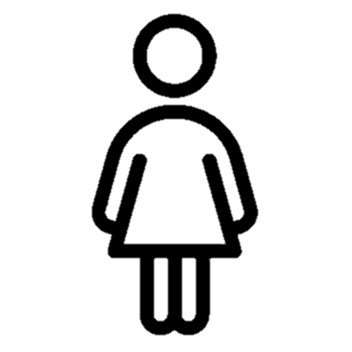 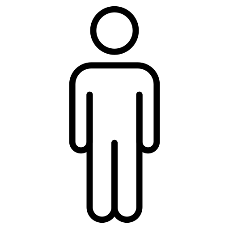 Tiempo
completo
Tiempo
parcial
Tiempo
completo
Tiempo
completo
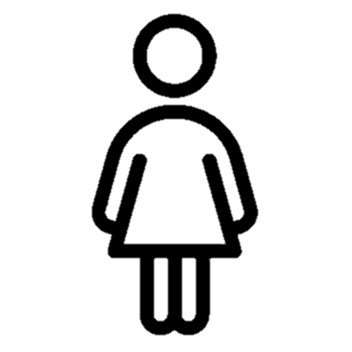 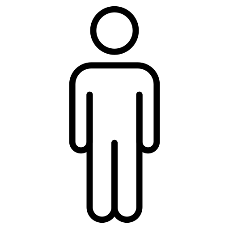 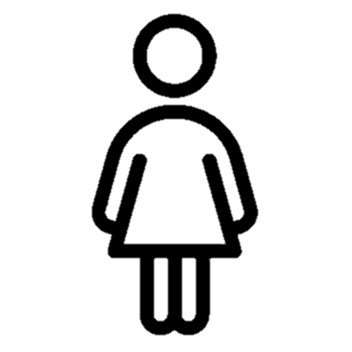 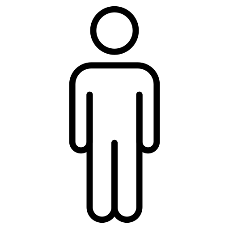 Tiempo
completo
Tiempo
parcial
Tiempo
completo
Tiempo
completo
Trabajo remunerado tiempo parcial antes del confinamiento
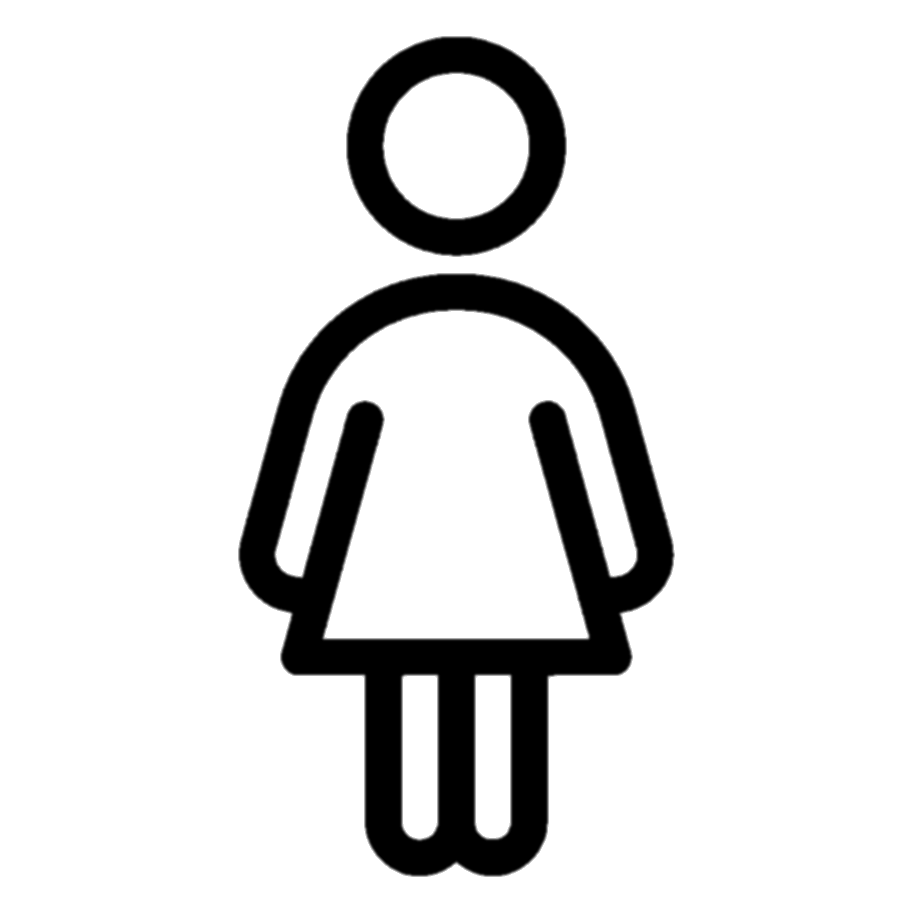 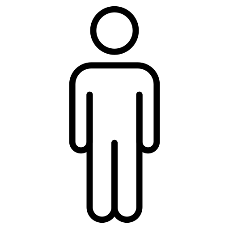 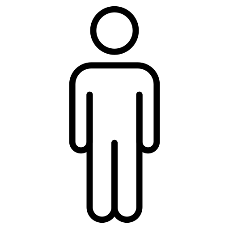 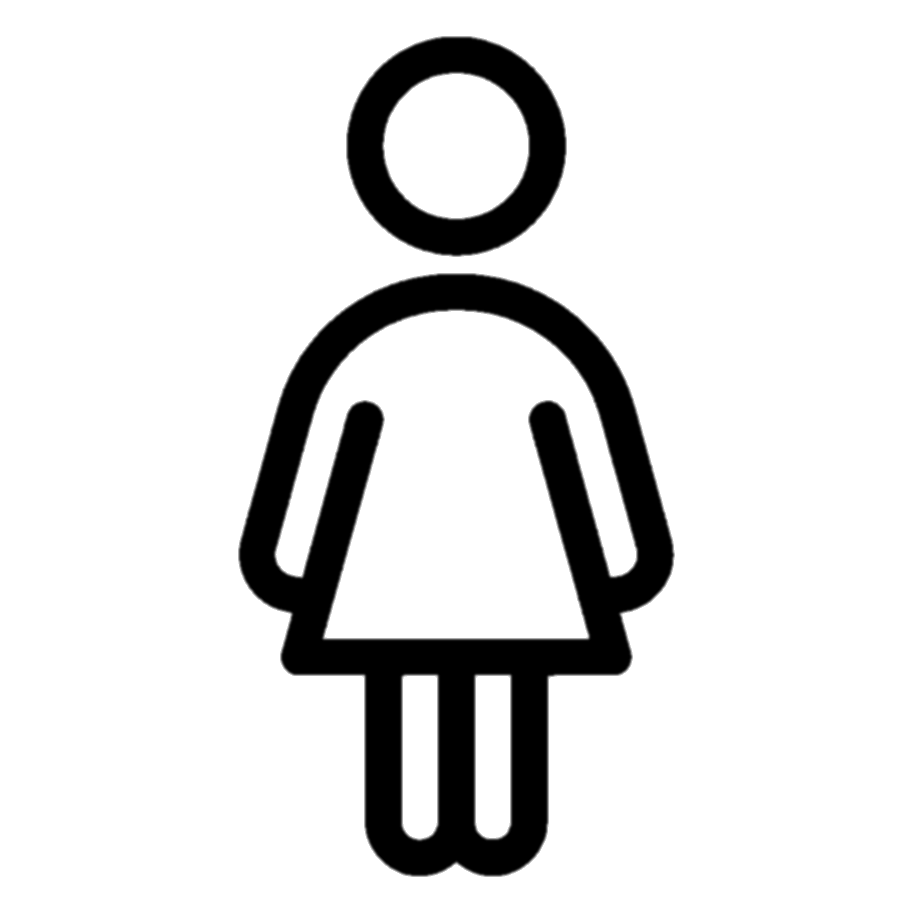 “Antes era levantarme temprano para hacer desayuno y que se fuera el niño a la escuela con él. Yo me quedaba a hacer cosas de casa y ya luego me iba al trabajo. Después me regresaba como doce y media para preparar algo de comer. Salían de la escuela y era regresar a casa a comer y después a hacer tareas con ellos y llevarlos a actividades de la tarde. Regresar a que se bañaran, terminar y acostarse.” (Adriana, 50 años, maestra de inglés en universidad privada, trabajó en línea de tiempo parcial durante el confinamiento mientras su pareja lo hizo de manera híbrida de tiempo completo, hijos e hijas de 8 y 12 años.)
Tiempo completo
Tiempo parcial
Tiempo parcial
Tiempo parcial
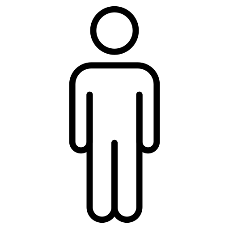 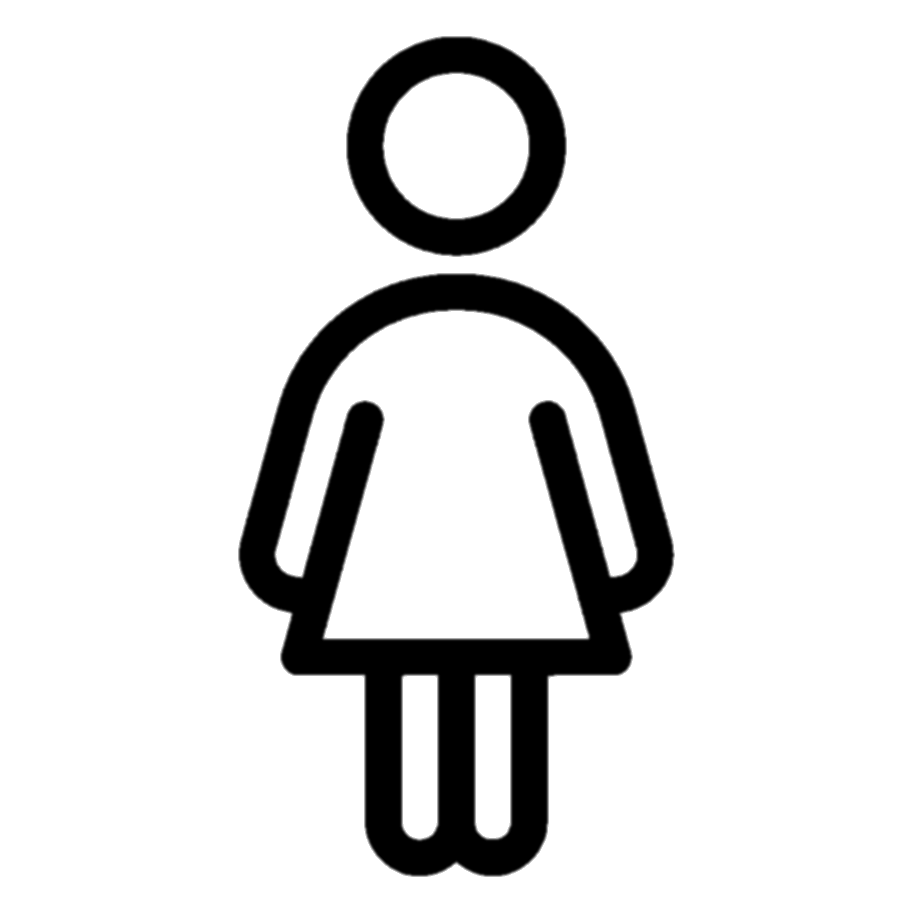 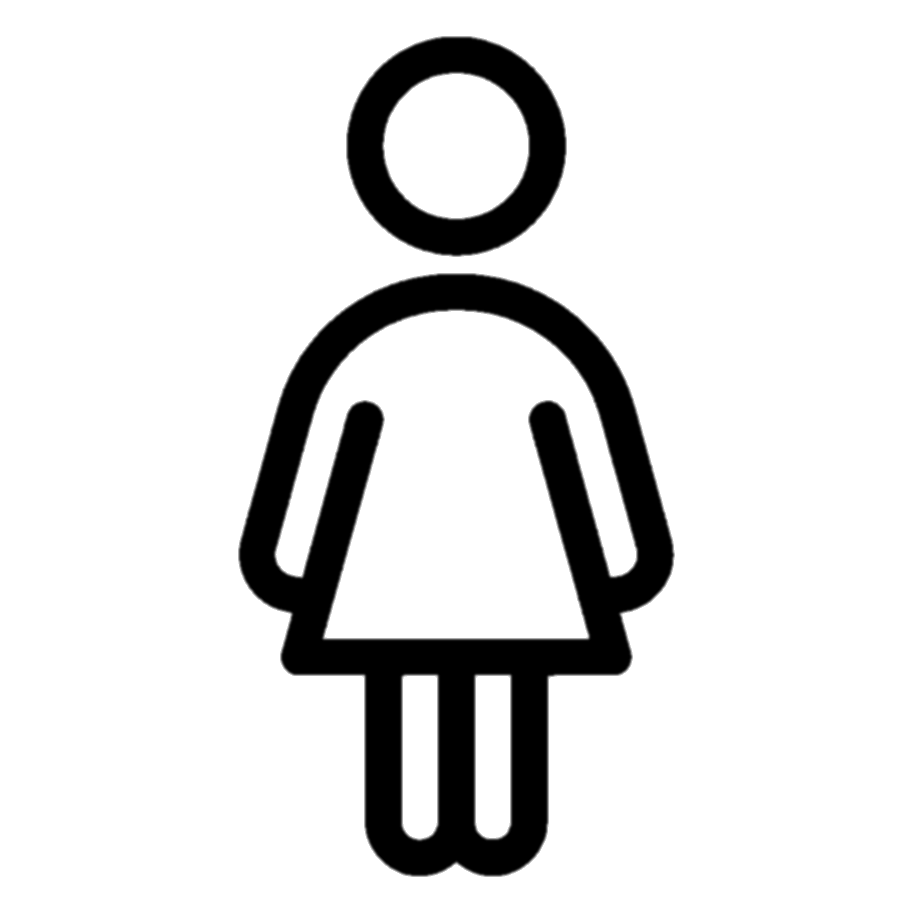 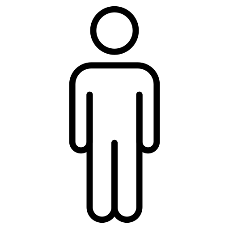 Tiempo completo
Tiempo parcial
Tiempo completo
Tiempo parcial
Formas de reconocimiento y jerarquía
Modalidad de jornada de trabajo durante el confinamiento
Significado que las mujeres otorgan al trabajo remunerado que realizan
La distribución del trabajo revela las maneras en que se reconocen unas y unos a sí mismos como personas, como mujeres y hombres en la interacción cotidiana, en su posición en la pareja, en el hogar y en la sociedad.
Modalidades de trabajo remunerado tiempo completo durante el confinamiento
On line
Disabled
Hybrid
In person
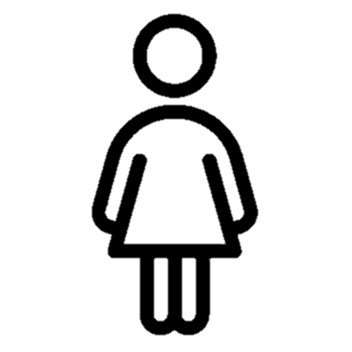 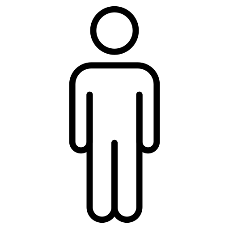 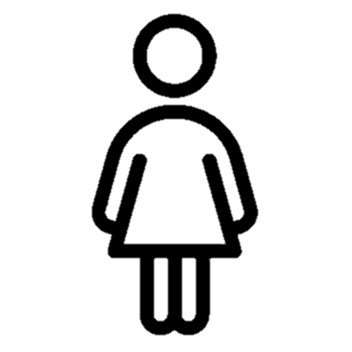 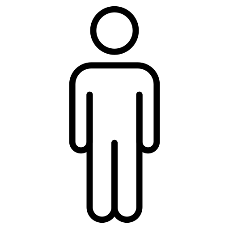 En línea
En línea
En línea
En línea
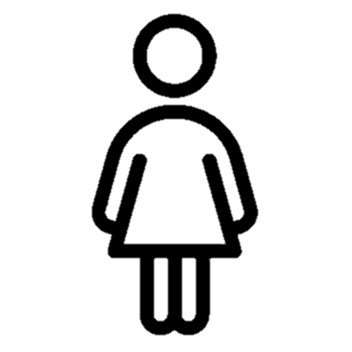 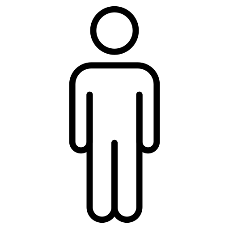 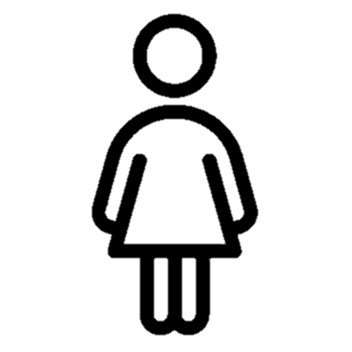 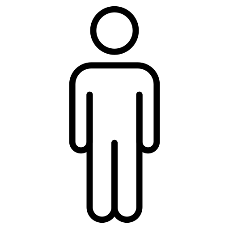 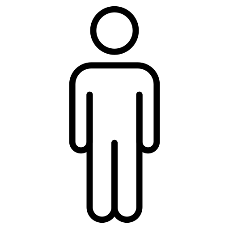 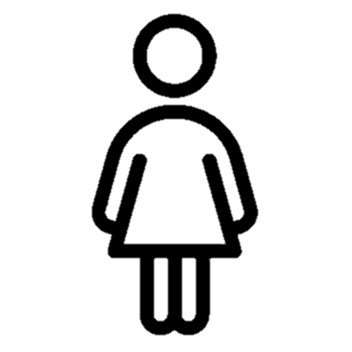 En línea
Dado de baja
En línea
En línea
En línea
En línea
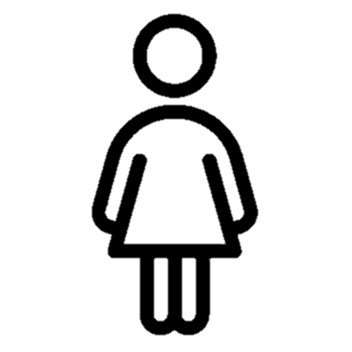 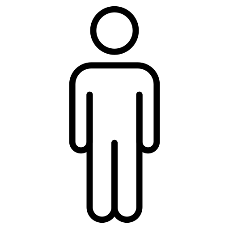 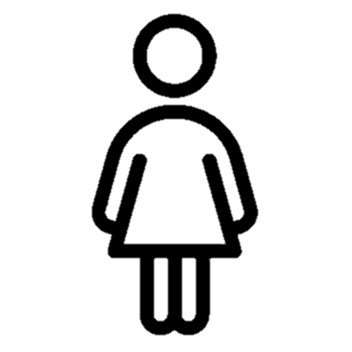 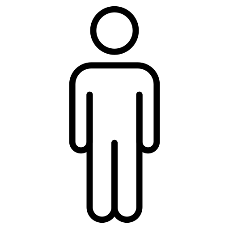 Presencial
En línea
En línea
En línea
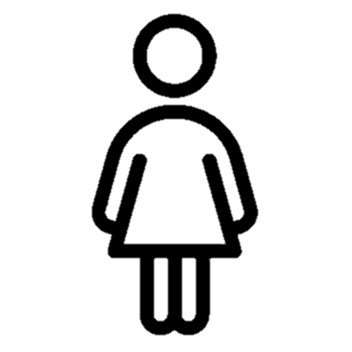 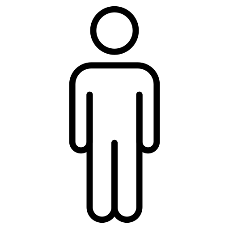 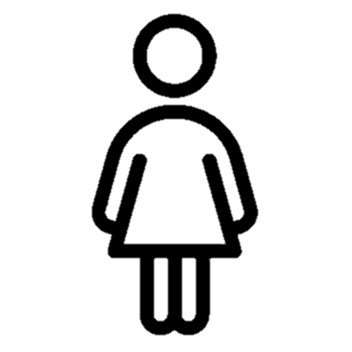 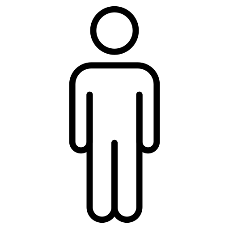 Presencial
Híbrido
En línea
En línea
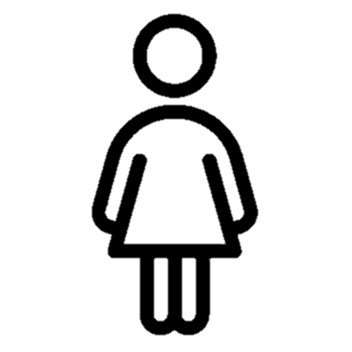 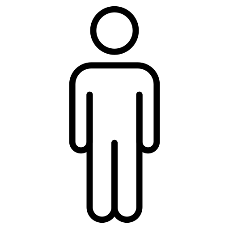 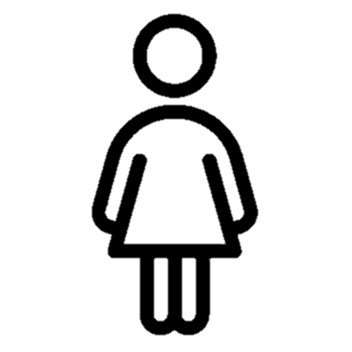 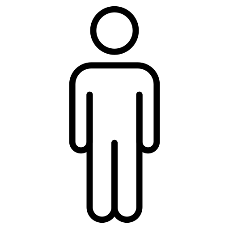 En línea
En línea
Híbrido
En línea
Modalidades de trabajo remunerado tiempo parcial durante el confinamiento
Hybrid
Disabled
In person
On line
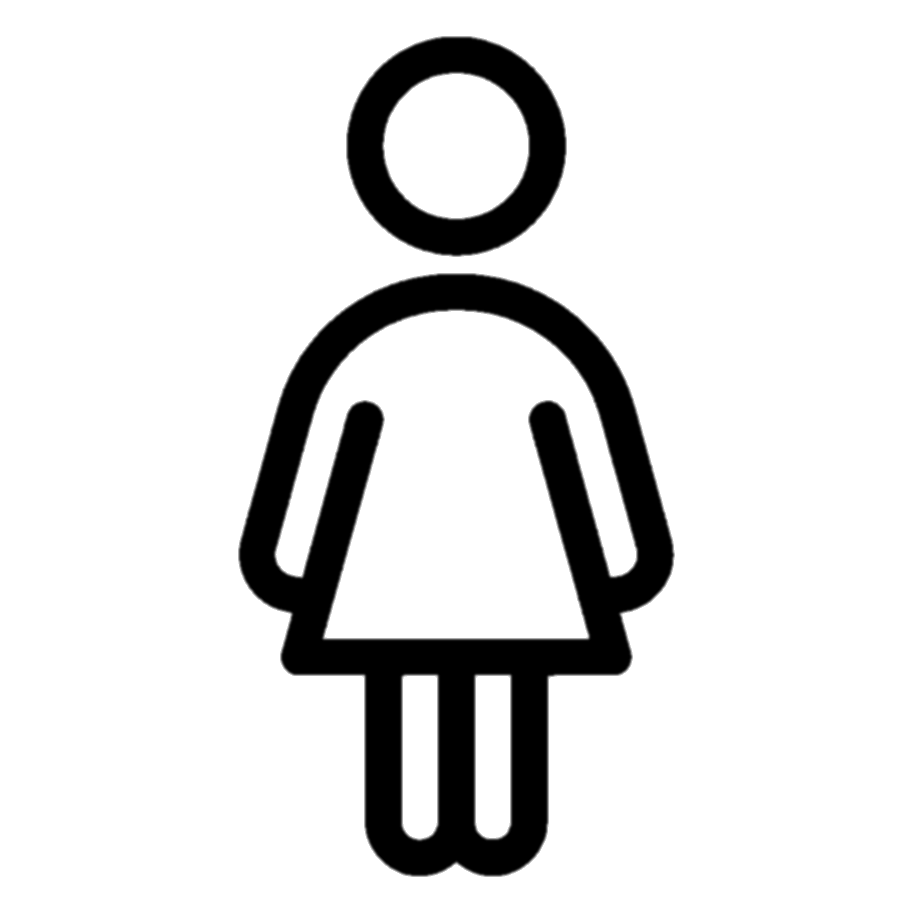 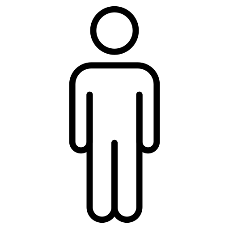 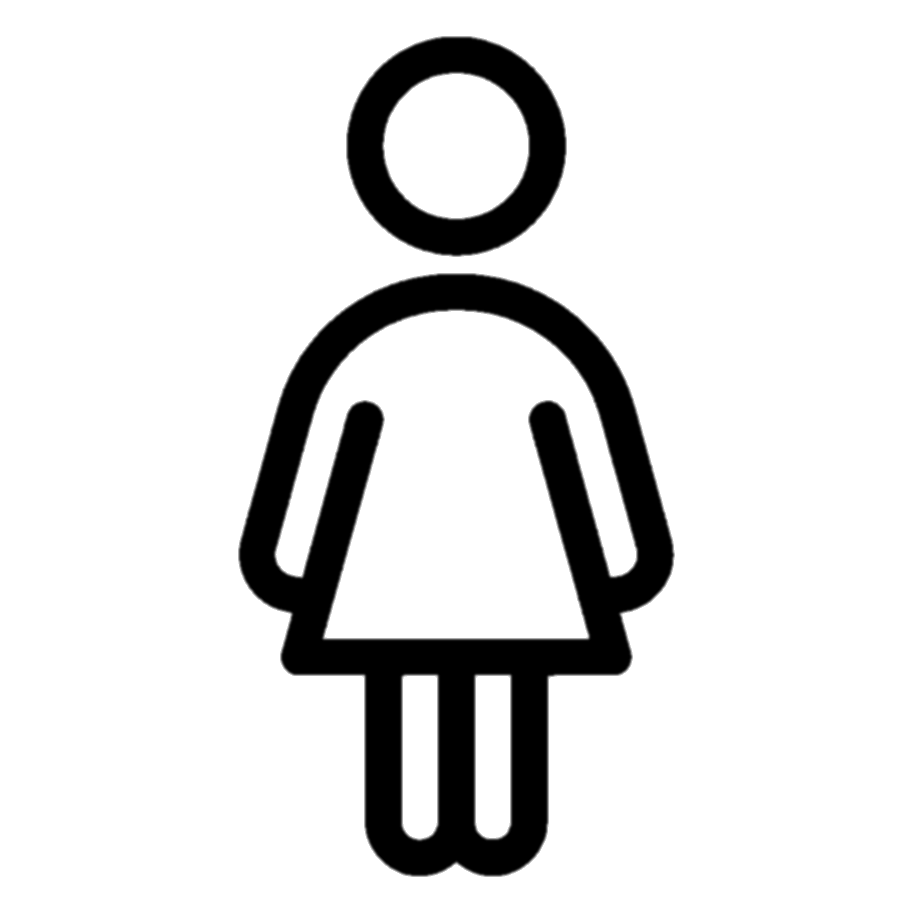 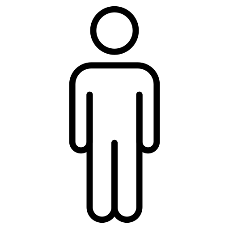 En línea
En línea
Presencial
En línea
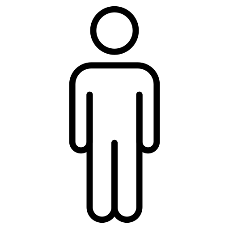 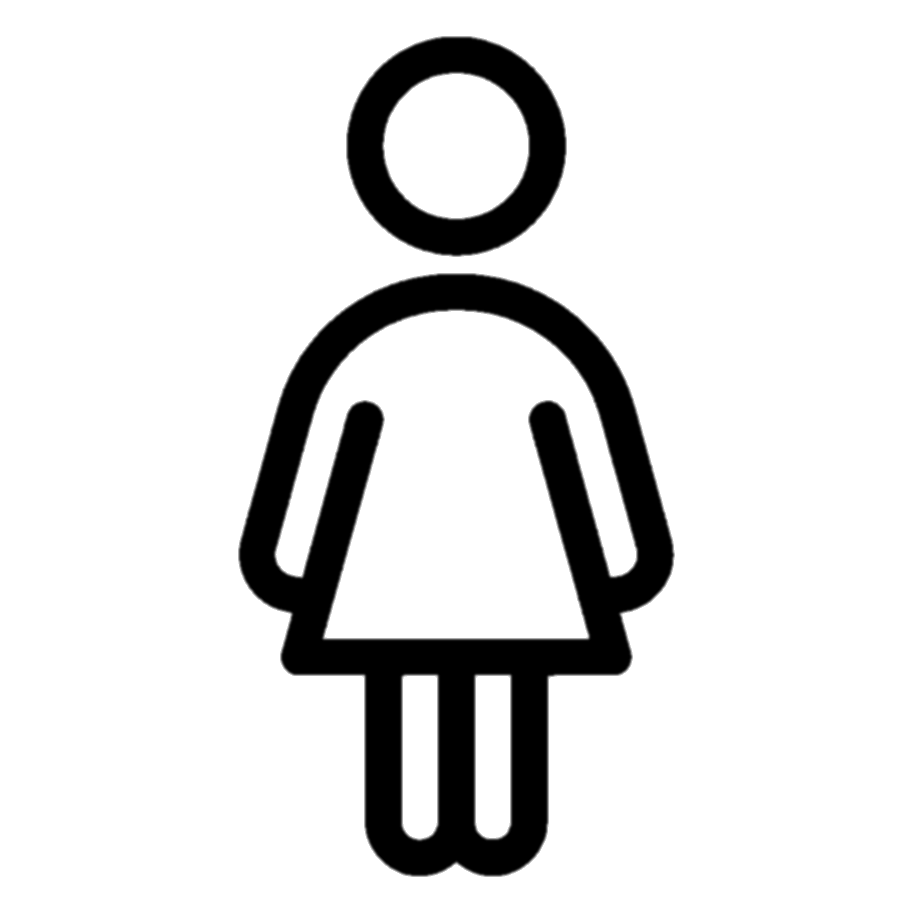 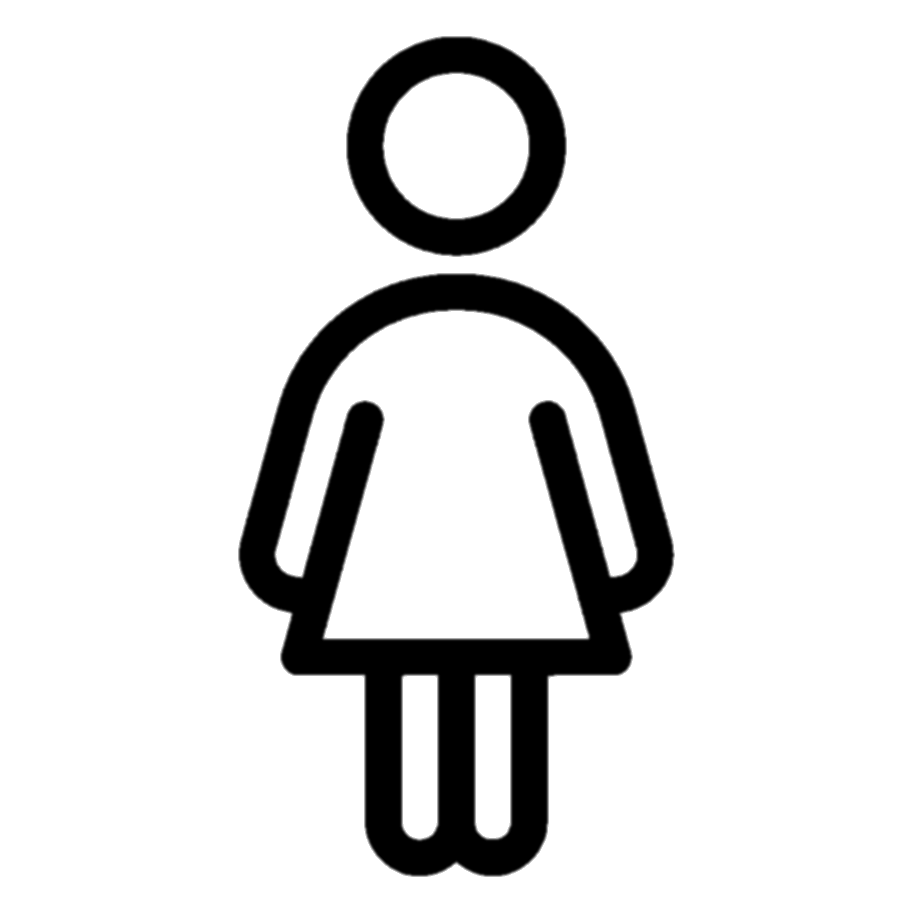 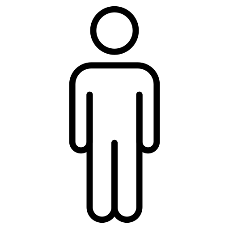 Presencial
En línea
Dado de baja
Híbrido
Significado que las mujeres dan al trabajo
Full time
Part time
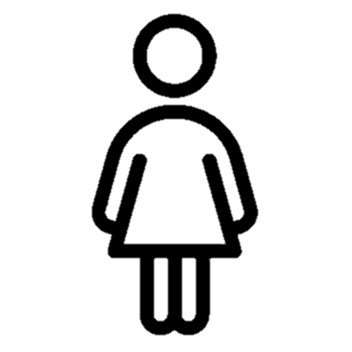 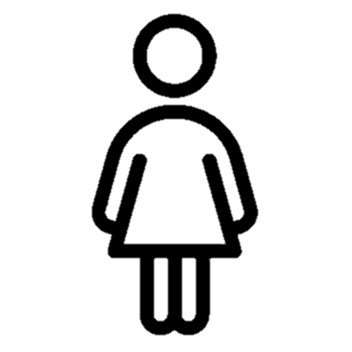 Tiempo
completo
Tiempo
completo
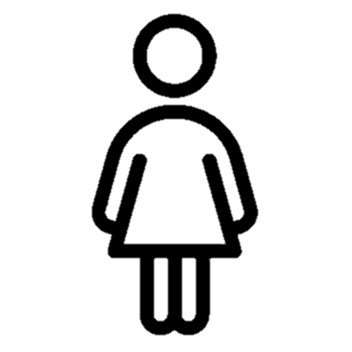 Tiempo
parcial
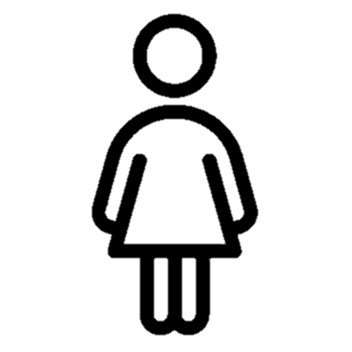 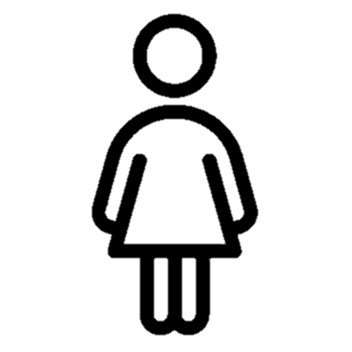 Importancia que dan a su trabajo
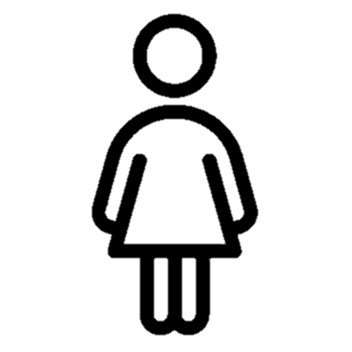 Tiempo
completo
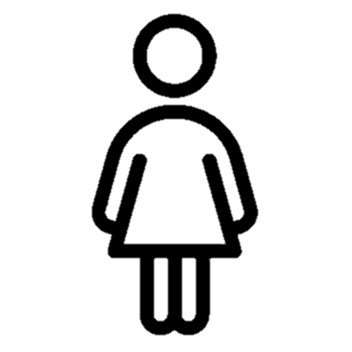 Tiempo
completo
Tiempo
parcial
Tiempo
completo
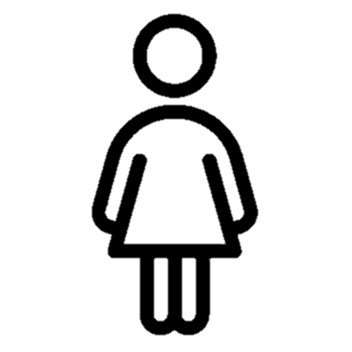 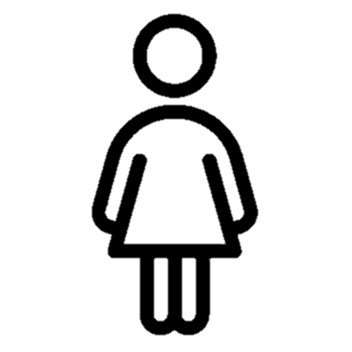 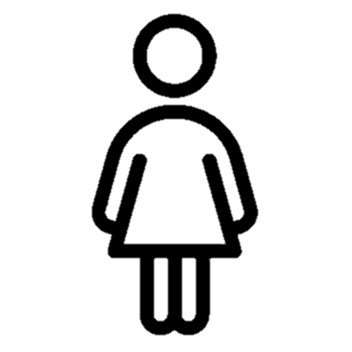 Tiempo
completo
Tiempo
completo
Tiempo
parcial
Flexibilidad en la
distribución del trabajo doméstico y el de 
cuidados no remunerados en los hogares
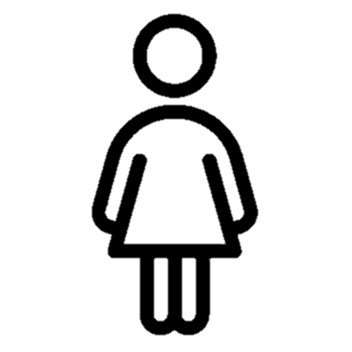 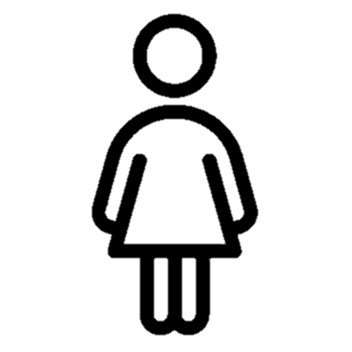 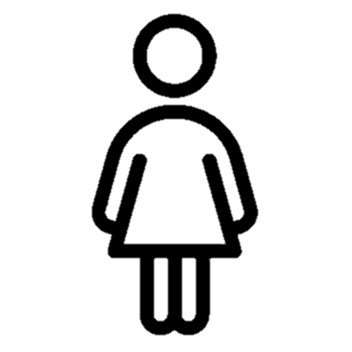 Tiempo
completo
Tiempo
completo
Tiempo
parcial
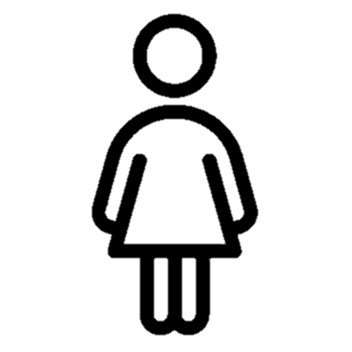 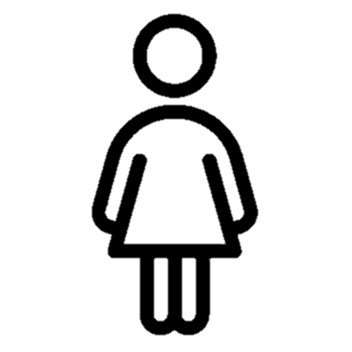 Tiempo
completo
Tiempo
completo
Importancia otorgada al trabajo
“Para mí, el trabajo que hago profesionalmente es de la mayor importancia, yo no podría vivir con alguien que considera que mi trabajo profesional es de segunda o prescindible.” (Vanessa, 48 años, directiva en departamento comercial de ATT, esposo trabajaba tiempo completo antes de la pandemia, hijos e hijas de 3 y 6 años).
“Desde que estuvimos encerrados, tuve que disminuir mucho mis consultas. De hecho, solo di sesiones cuando él no tenía reuniones. Fuera de eso, no continué realmente. Cuando, eventualmente tenía sesión salía al terminar era de que “¿qué pasó? ¿qué necesitan? porque él no les atendía, aunque no tuviera reunión. Yo lo entiendo porque, como sea, su trabajo es de mayor relevancia y todos debemos apoyarlo.” (Ana, 43 años, psicoterapeuta en consultorio privado, esposo trabajaba tiempo completo antes de la pandemia, hijos e hijas de 9 y 11 años).
Mayor Flexibilidad en la distribución del trabajo en el hogar AC
“Eso lo hemos hecho en familia. Siempre es el trabajar en equipo. En los scout es eso, trabajar todos en equipo y jalar parejo, si uno toma agua toman cuatro, y si no toma uno, nadie toma. La dinámica en esta familia siempre ha sido así. Incluso desde que éramos novios” . (Verónica, 43 años. Supervisora de tiempo completo en Sistema de aguas CD MX, esposo trabajaba de tiempo completo como ingeniero en una empresa privada, hijos e hijas de 7 y 13 años).
Mayor flexibilidad en la distribución del trabajo en el hogar AC
“Los fines de semana es cuando, entre los dos, nos poníamos a lavar la ropa, hacer limpieza y, en eso todos, hasta la niña grande ayudaba. Casi yo soy la que preparaba la comida para la semana. Como casi ni estábamos en la casa, no se ensuciaba mucho”. (Laura, 44 años, docente de tiempo completo en universidad pública, esposo trabajaba tiempo completo antes de la pandemia, hijos e hijas de 5 y 10 años).
apoyo de las redes familiares femeninas
“Ser madre y trabajar de tiempo completo no es fácil. He sido afortunada de contar con gran apoyo de mi familia y la de él, especialmente, abuelas, hermanas y cuñadas. Me da tranquilidad y la libertad de concentrarme en mi trabajo”. (Aura, 46 años, supervisora de tiempo completo en farmacia privada, esposo trabajaba como funcionario público de tiempo completo en el ISSSTE)
Menor Flexibilidad en la distribución del trabajo en el hogar
“Yo disfruto cocinar para mi familia y preparar la casa para que todos estén cómodos. Para mí, es una forma de mostrar mi amor y dedicación a mi familia, al igual que lo que hago cuando doy clases, responsabilizarme de la casa y mis hijos, me hace sentir útil”. (Julieta, 40 años, química docente en laboratorio de tiempo parcial, esposo trabajaba de tiempo completo antes de la pandemia, hijos e hijas de 5, 7 y 12 años)
Abrumadas con el trabajo
¿Te sentiste en algún momento abrumada?
“Mucho, muy abrumada por esta falta de una estructura más estable. Era cambiar, cambiar, cambiar y ahora a ver cómo acomodo todo lo que tengo que hacer: limpiar, conectarlos, cocinar, lavar…” (Fiorella, 45 años, odontóloga en consultorio privado que siguió presencial cuyo esposo trabaja de tiempo parcial y pasó a hacerlo en línea, hijos e hijas de 5 y 7 años)
Minimizando el cansancio
“Durante el encierro las tareas cotidianas a momentos parecían interminables, pero si las distribuyes adecuadamente, puedes ahorrar tiempo y reducir el estrés. Tener la casa en buen estado a mi me alivia el estrés. Prefiero eso a no dormir de corrido por tantos pendientes.” (Frida, 45 años, odontóloga en consultorio privado que siguió presencial cuyo esposo trabaja de tiempo parcial y pasó a hacerlo en línea, hijos e hijas de 5 y 7 años)
Menor flexibilización de la distribución del trabajo
“Me levantaba igual de temprano, pero él aprovechó a dormir un poco más porque no tenía que ir a la oficina. Me bañaba, a hacer el desayuno para que estuviera listo cuando él estuviera arreglado. Desde antes de las 10, conectar el equipo para estar en clase de mi hijo. Preparar comida a las 12:30 porque la niña entraba a la escuela y tenía que comer desde la 1:30 porque a las 2 era conectarse. Los días que daba la clase de inglés, era a las 4 de la tarde, conectarme y dar la clase. Lo que era bastante caótico, era acomodar todo para todos.”  (Adriana, 50 años, maestra de inglés en universidad privada, trabajó en línea de tiempo parcial durante el confinamiento mientras su pareja lo hizo de manera híbrida de tiempo completo, hijos e hijas de 8 y 12 años).
GRACIAS